Møte 13 – Overraskelse og alle temaene i kombinasjon – jeg, andre
og verden
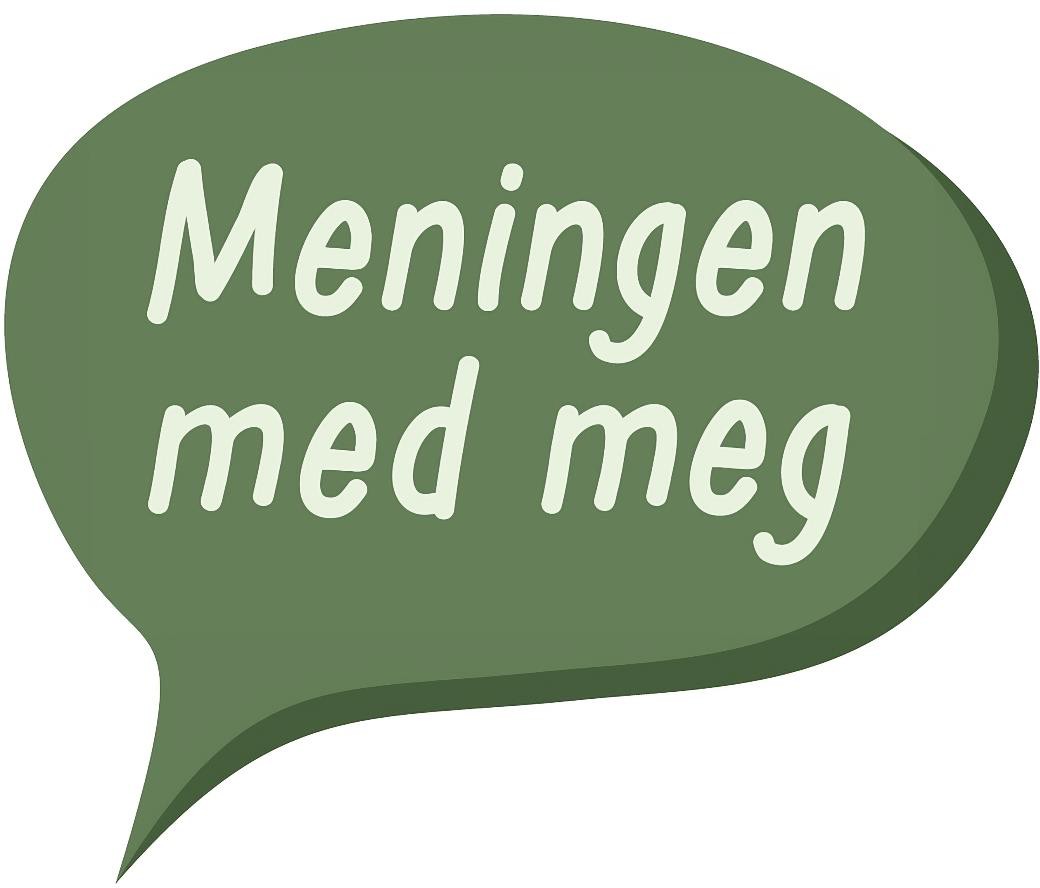 Hvordan har du det akkurat nå?
•
•
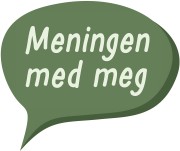 Tilbakeblikk
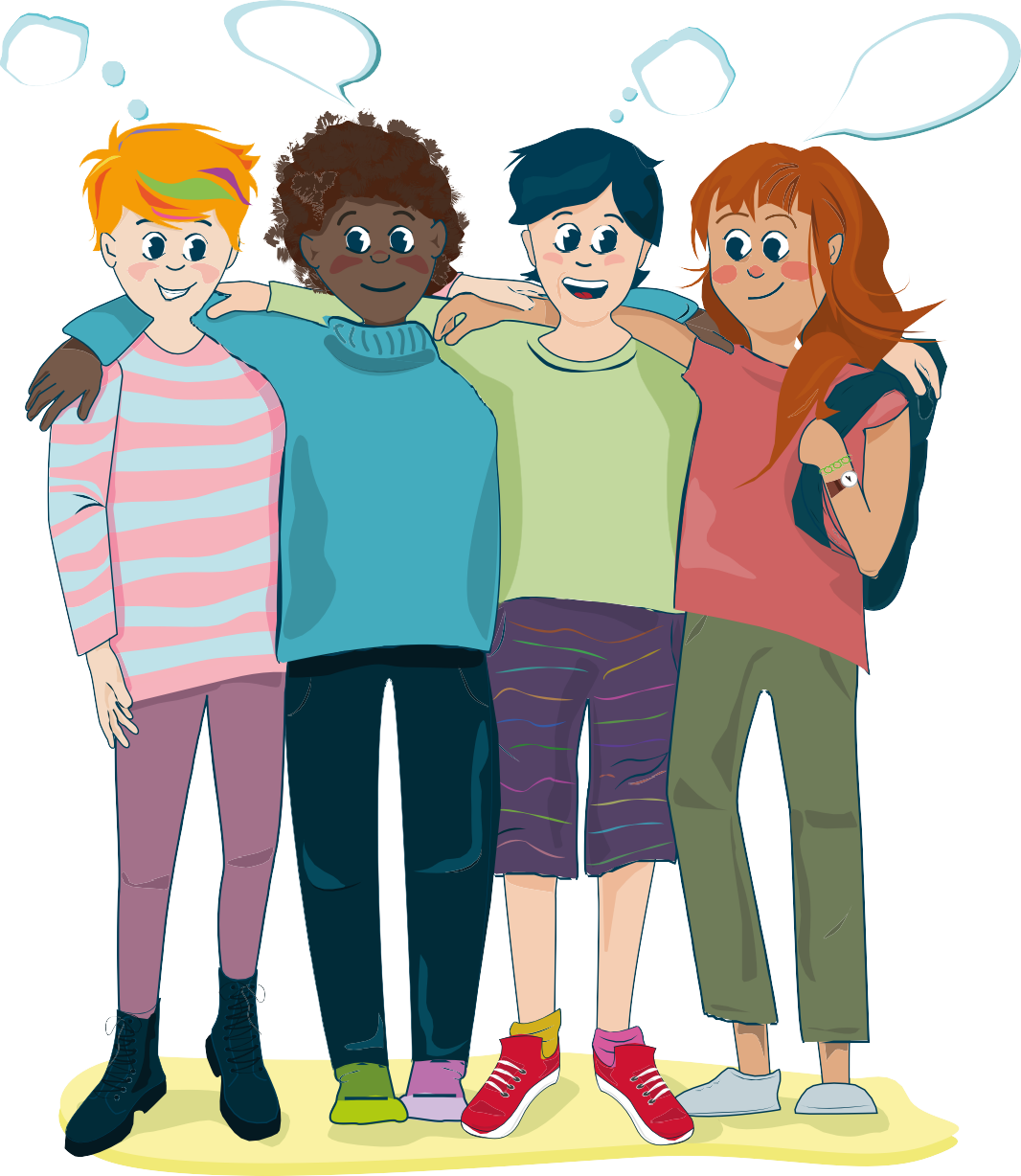 Hvilke tanker eller følelser hadde du etter det siste møtet?
Har du prøvd noe av det vi gikk gjennom?
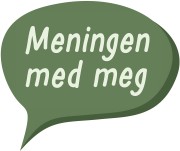 Overraskelse
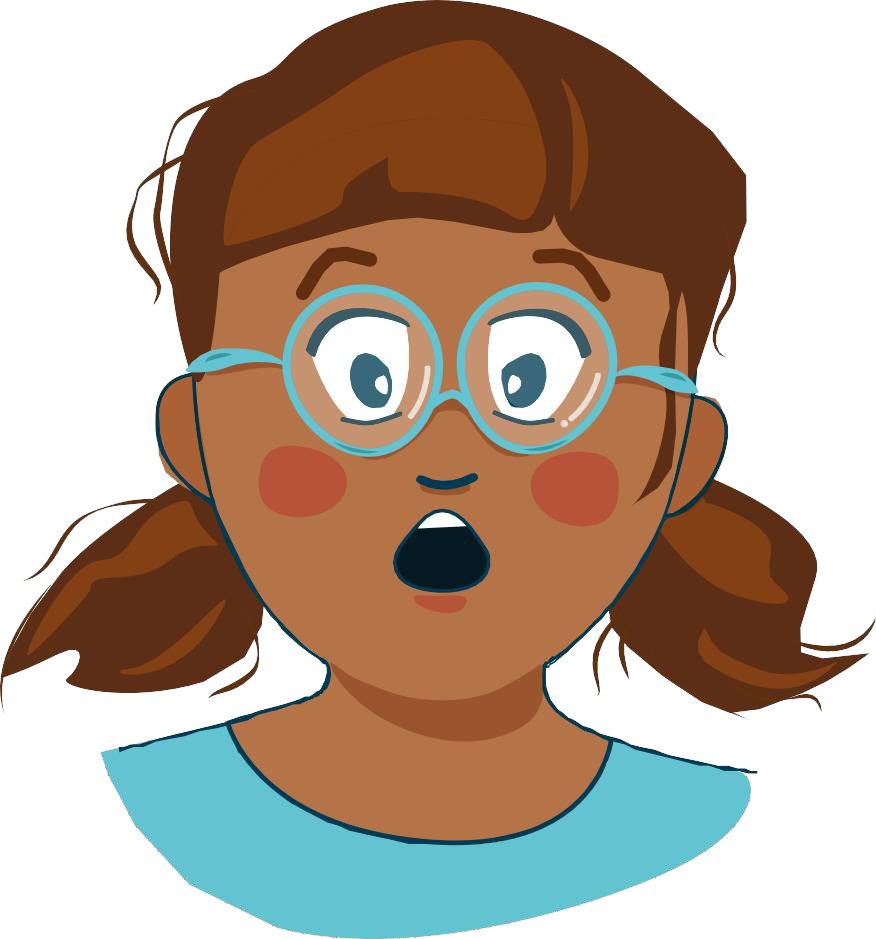 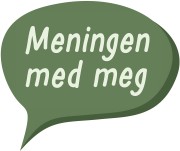 Hva er overraskelse?
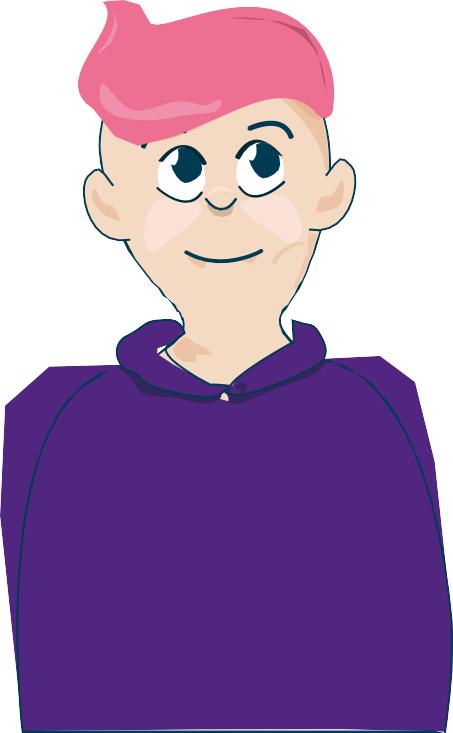 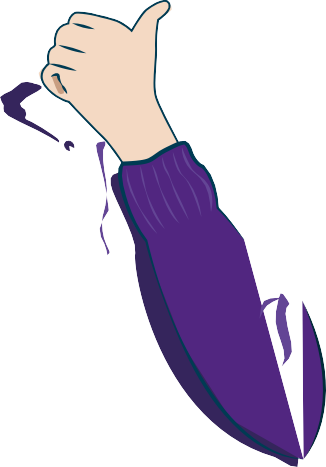 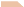 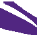 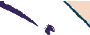 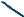 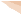 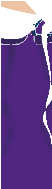 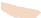 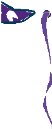 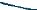 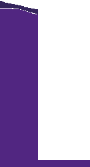 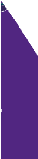 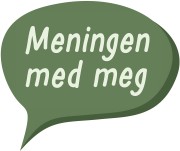 Hva gjør deg overrasket?
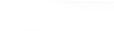 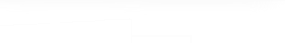 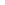 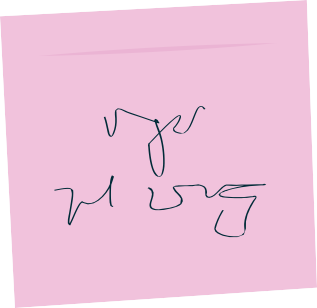 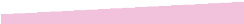 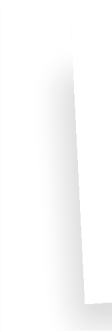 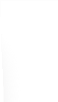 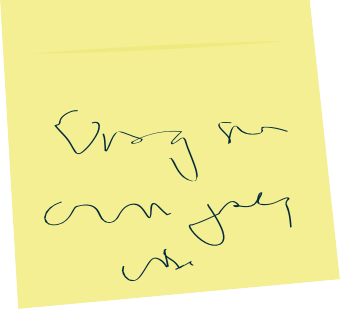 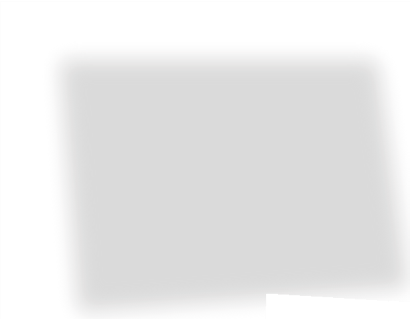 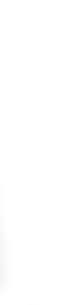 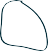 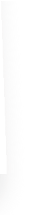 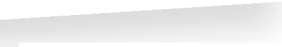 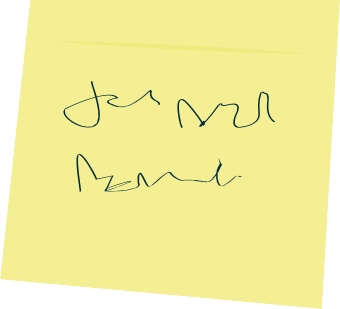 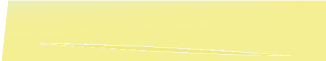 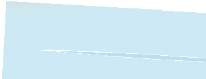 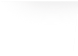 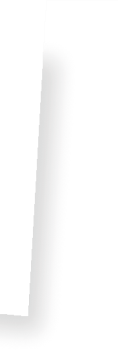 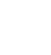 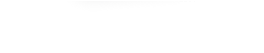 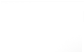 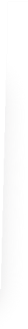 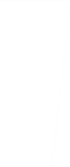 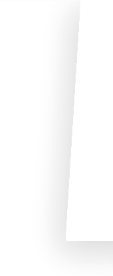 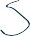 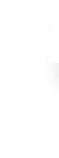 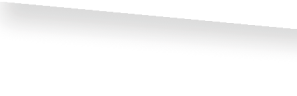 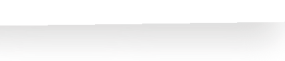 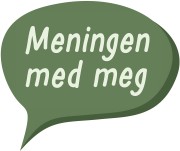 Følelser
– kommer og går, og smitter over til andre
Uttrykk i kroppen
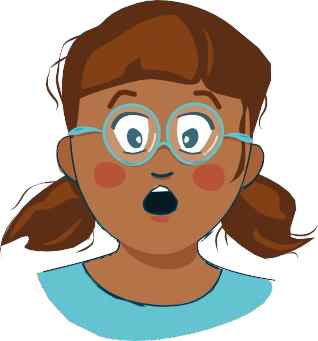 Føles i min kropp
Føles i kroppen hos andre
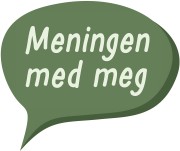 Dagens følelse
– tenk etter og utforsk sammen
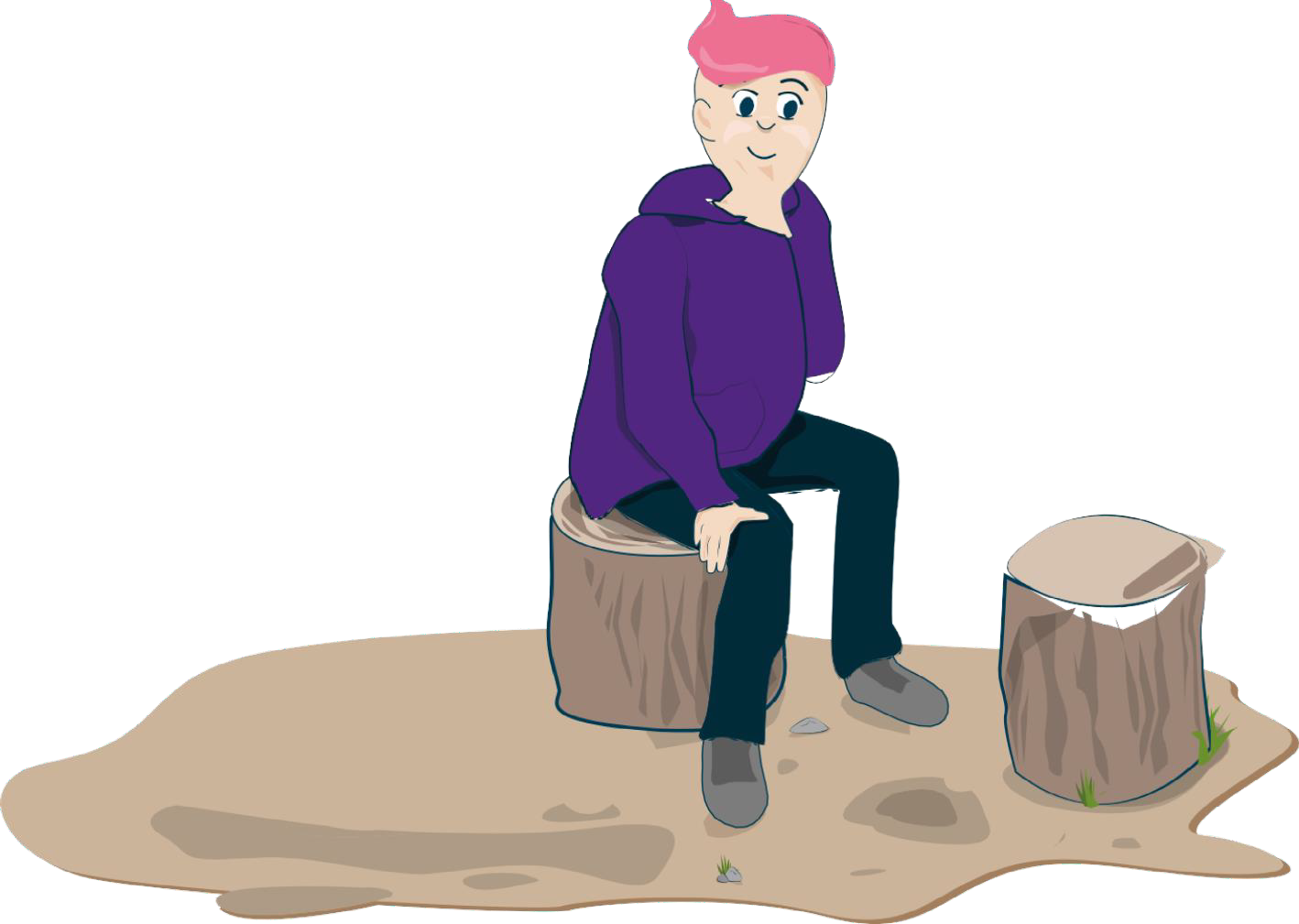 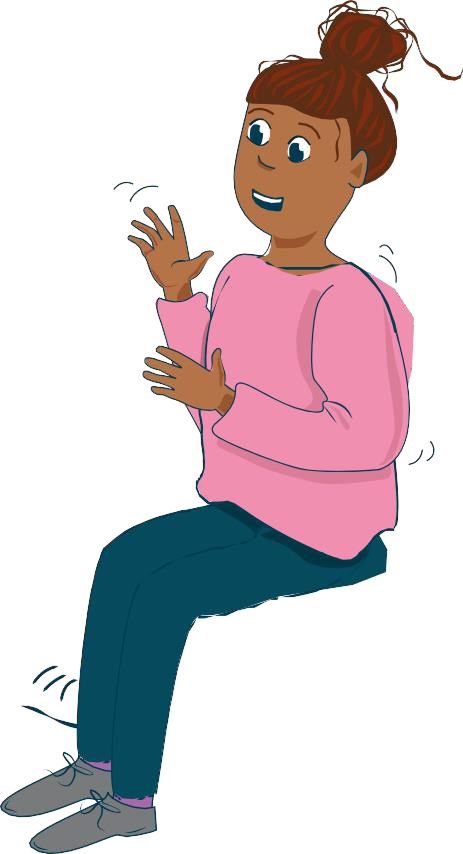 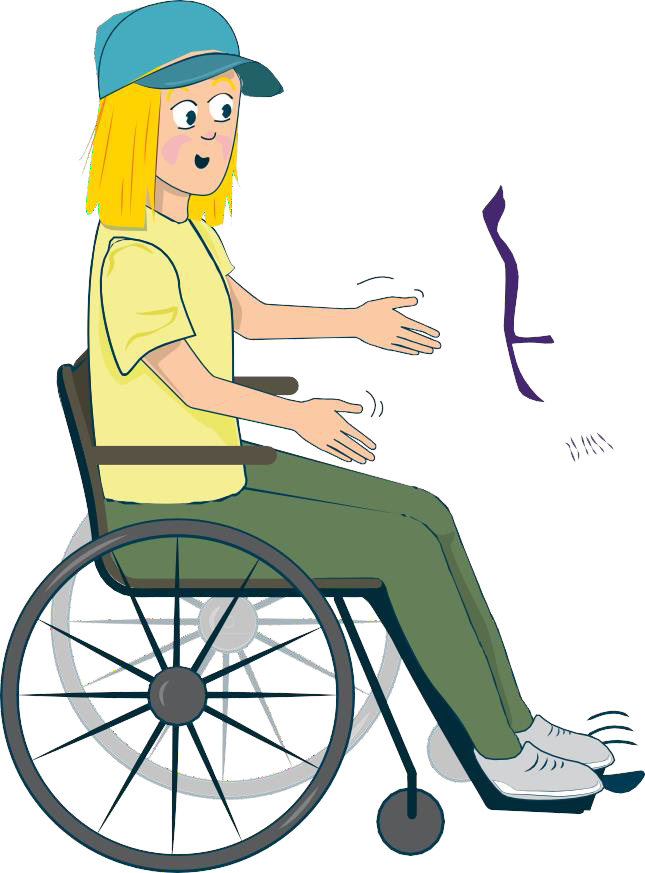 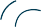 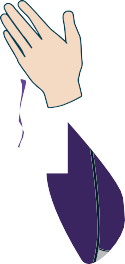 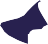 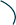 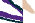 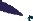 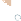 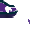 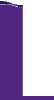 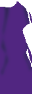 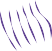 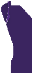 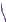 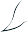 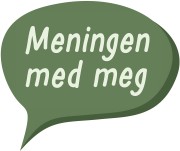 Dette har vi gjort
Grunnfølelse
Nysgjerrighet
– – –
Tristhet
Sorg
Frykt
Sinne
Forakt, avsky, avsmak
Skam
Skyldfølelse
Misunnelse, sjalusi
Glede
Ømhet
Overraskelse
Meningstema
– – –
Mening i livet Lengsel, såret
Forgjengelighet, savn
Utrygghet, ensomhet Grenser, behov
Grenser, forholdet til andre Selvidentitet, selvfølelse Samvittighet
Integritet
Det viktige i livet Mening med livet
Alle temaene i kombinasjon – jeg, andre og verden
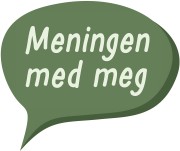 Jeg, andre og verden – mine trygghetspunkter
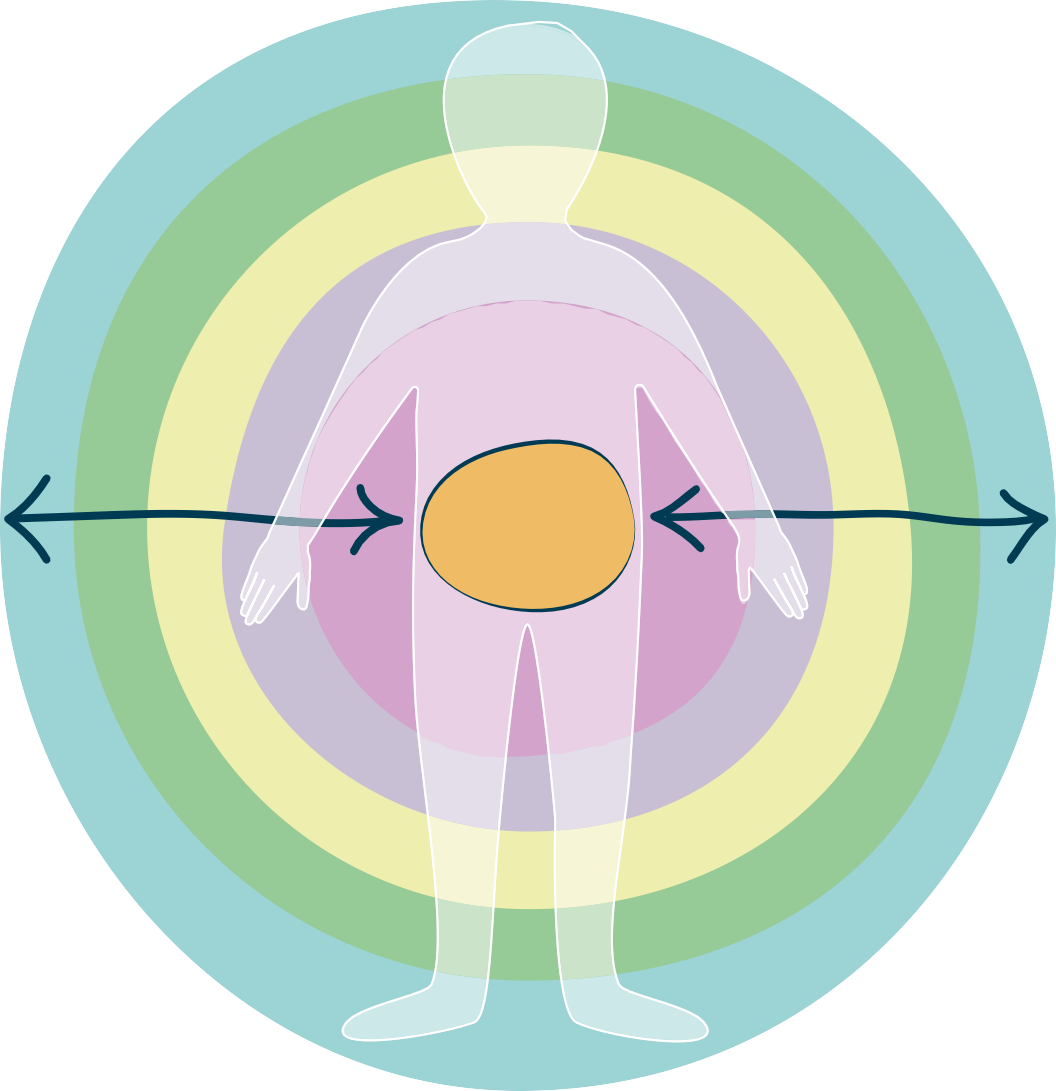 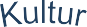 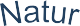 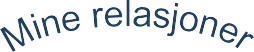 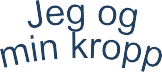 Følelsesregulering
Meningsskaping
Følelser
Mening
Indre kraft og balanse
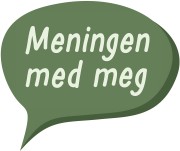 Ritualer som gir mening
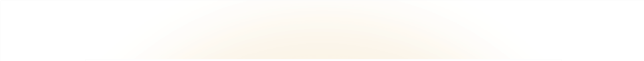 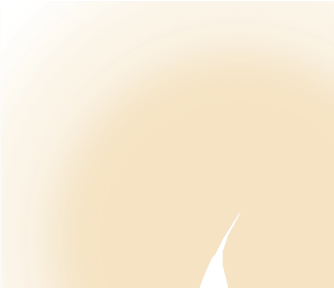 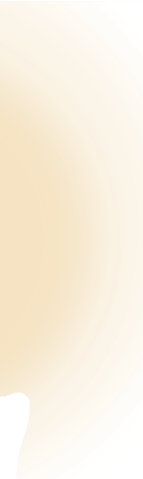 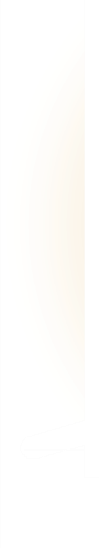 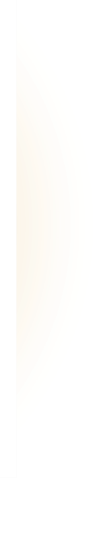 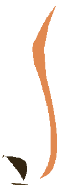 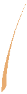 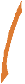 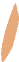 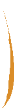 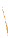 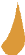 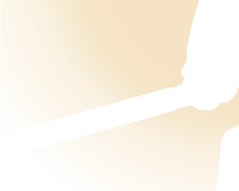 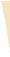 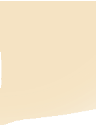 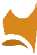 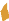 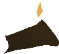 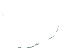 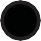 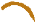 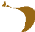 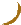 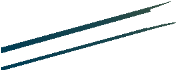 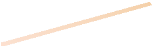 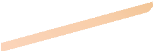 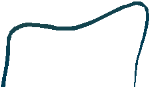 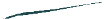 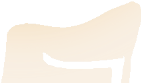 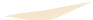 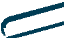 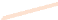 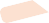 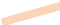 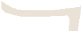 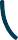 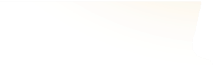 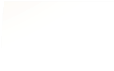 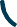 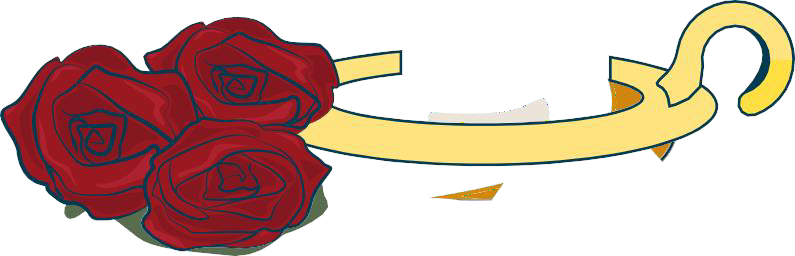 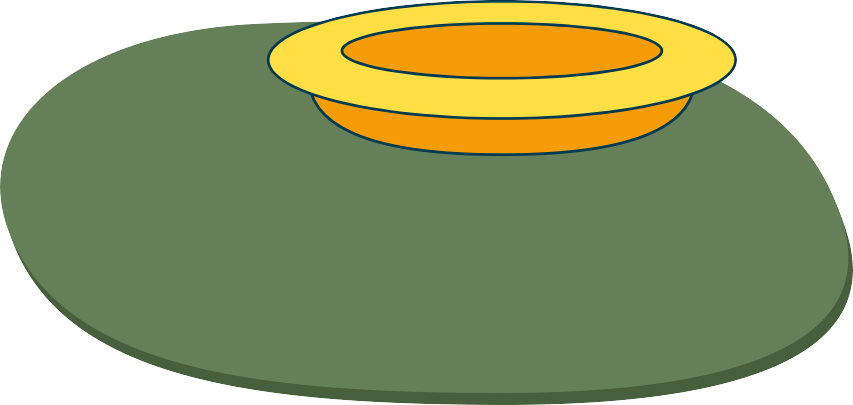 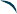 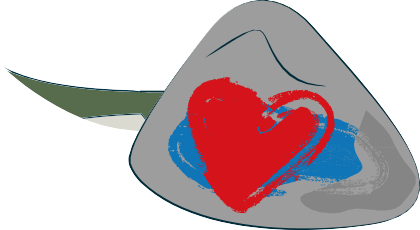 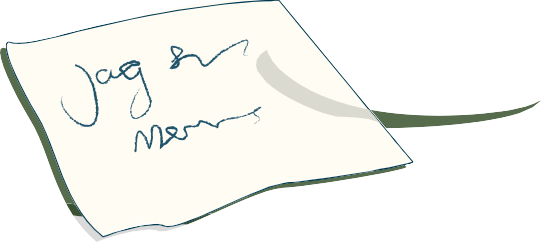 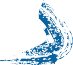 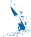 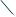 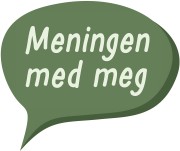 Vi kombinerer alle temaene
– skape
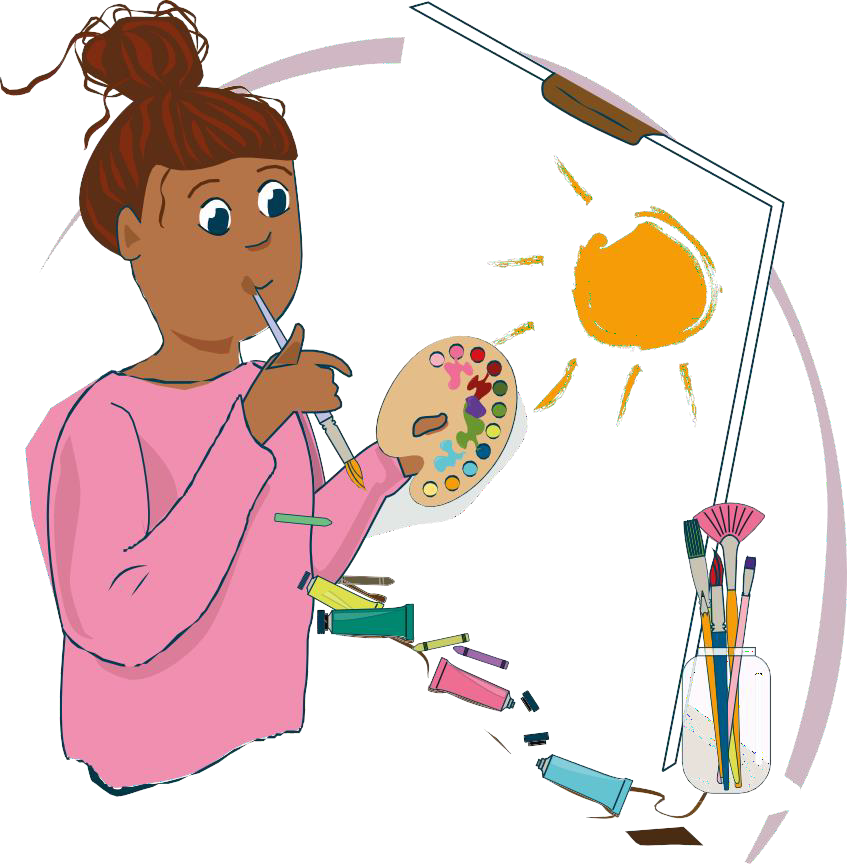 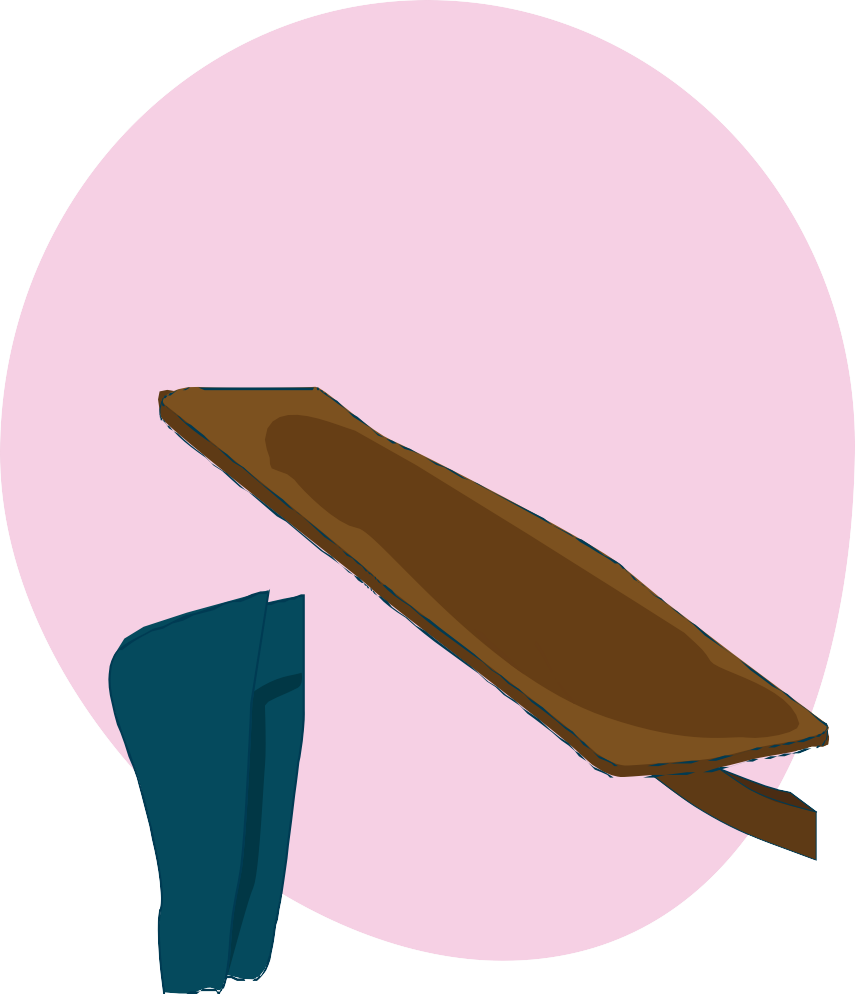 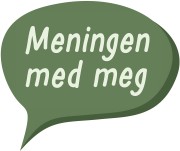 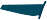 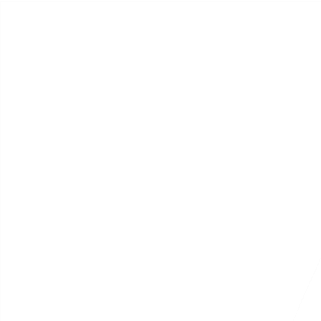 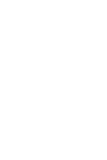 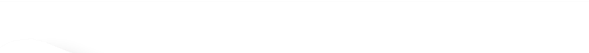 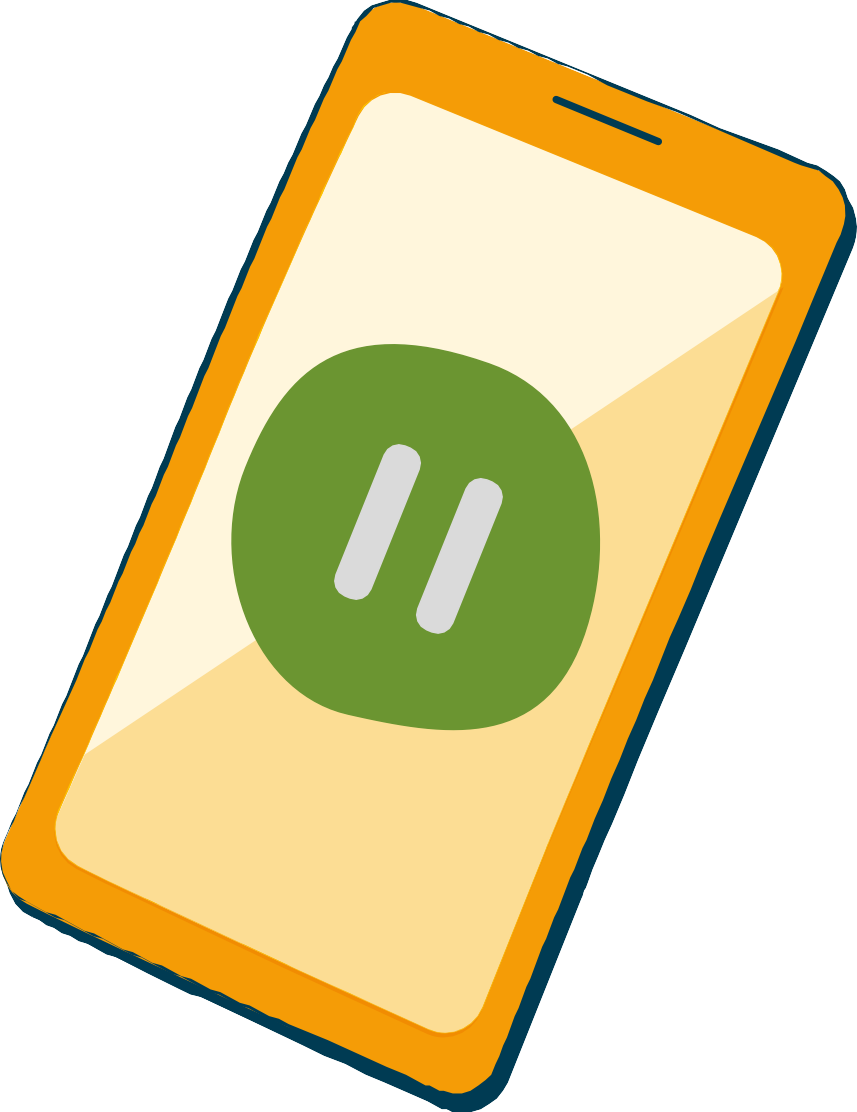 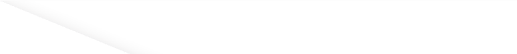 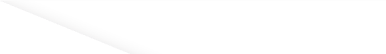 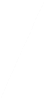 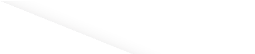 Pause
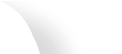 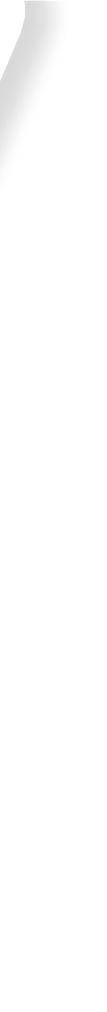 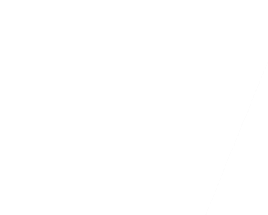 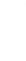 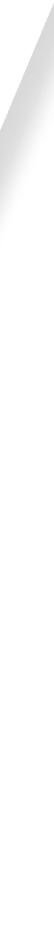 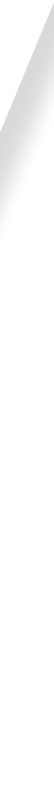 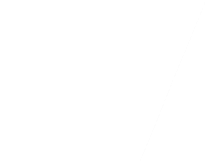 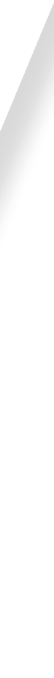 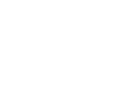 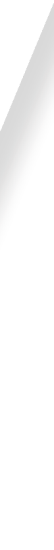 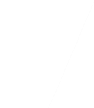 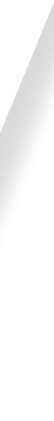 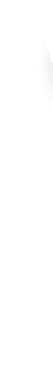 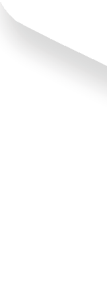 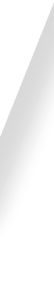 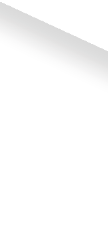 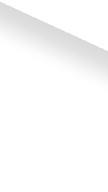 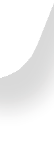 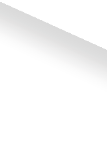 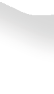 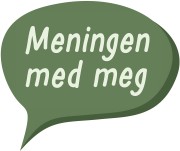 Samling
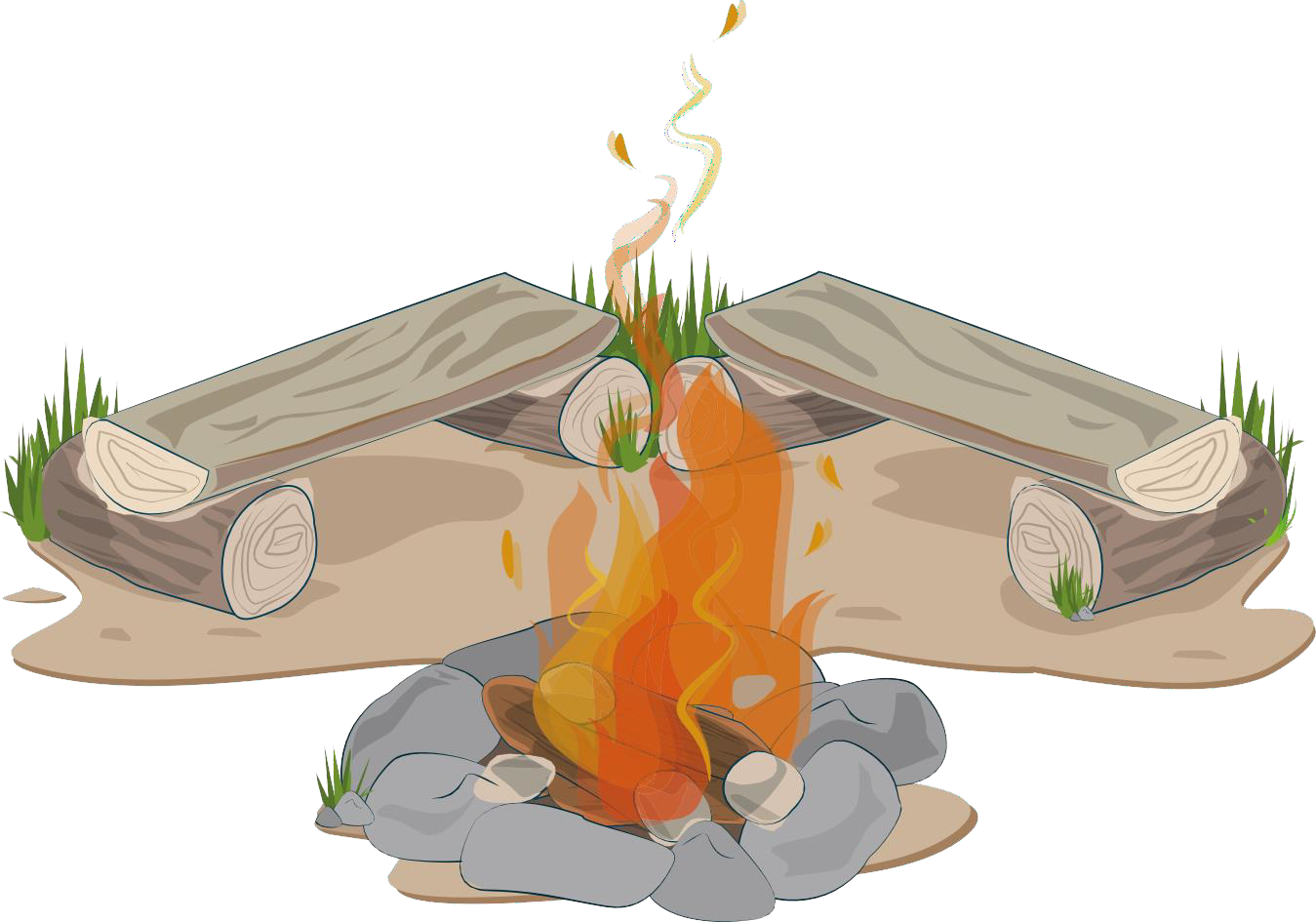 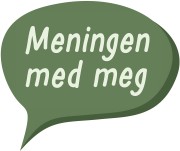 Vårt "Meningen med meg"-rituale
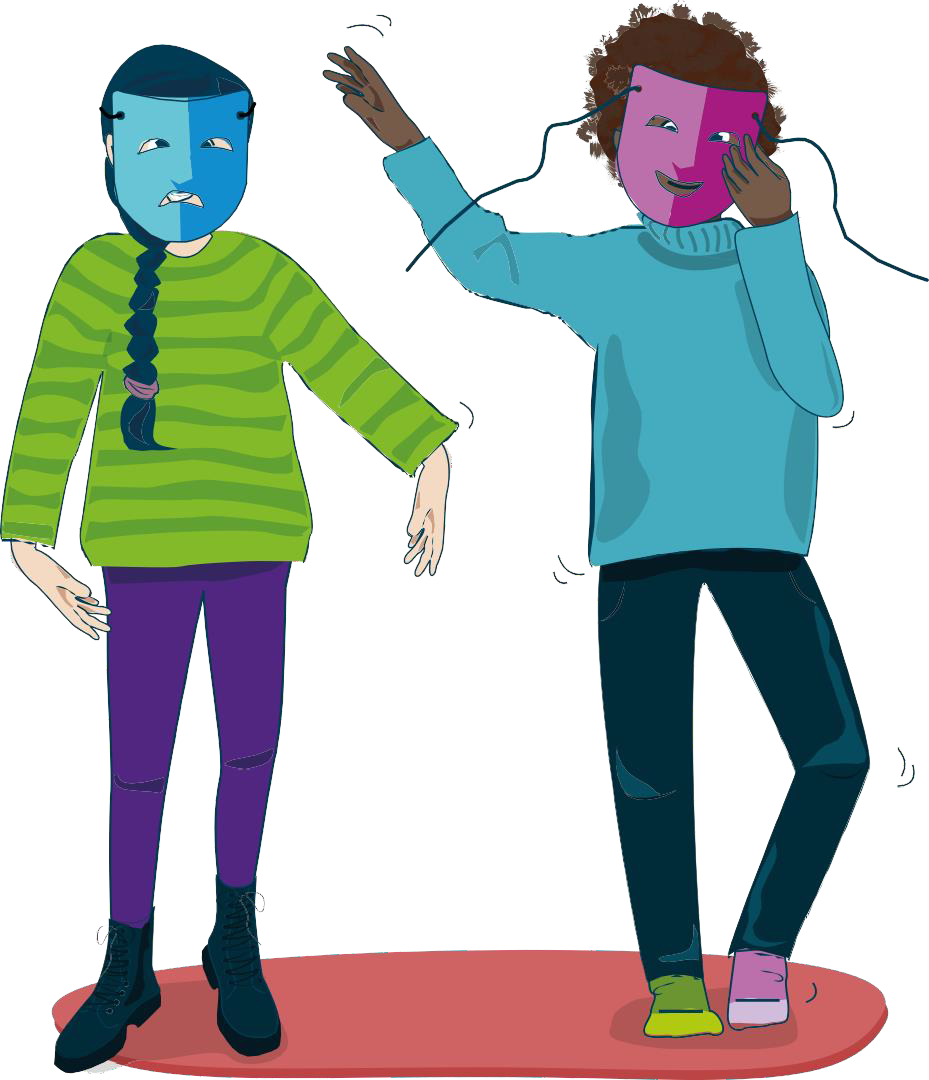 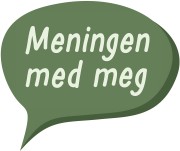 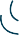 Alle spørsmålslapper
– hvordan går det nå?
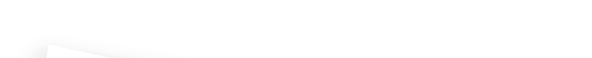 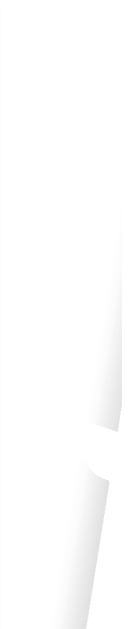 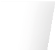 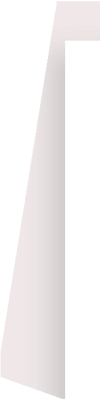 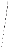 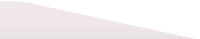 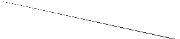 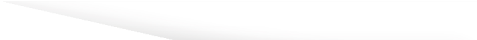 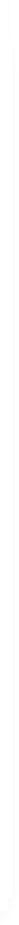 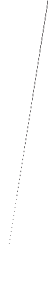 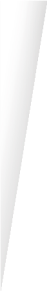 Jeg
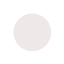 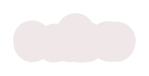 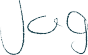 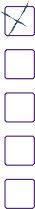 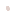 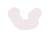 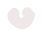 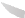 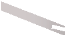 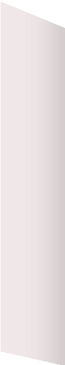 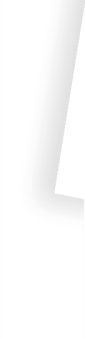 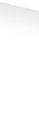 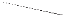 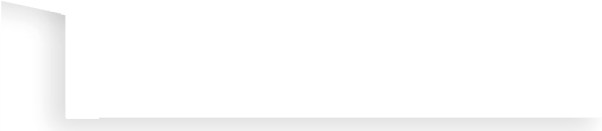 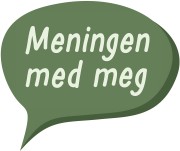 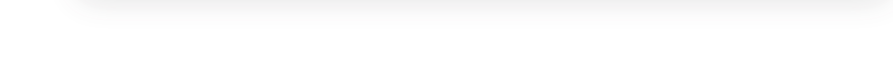 Evaluering
– symbolkort
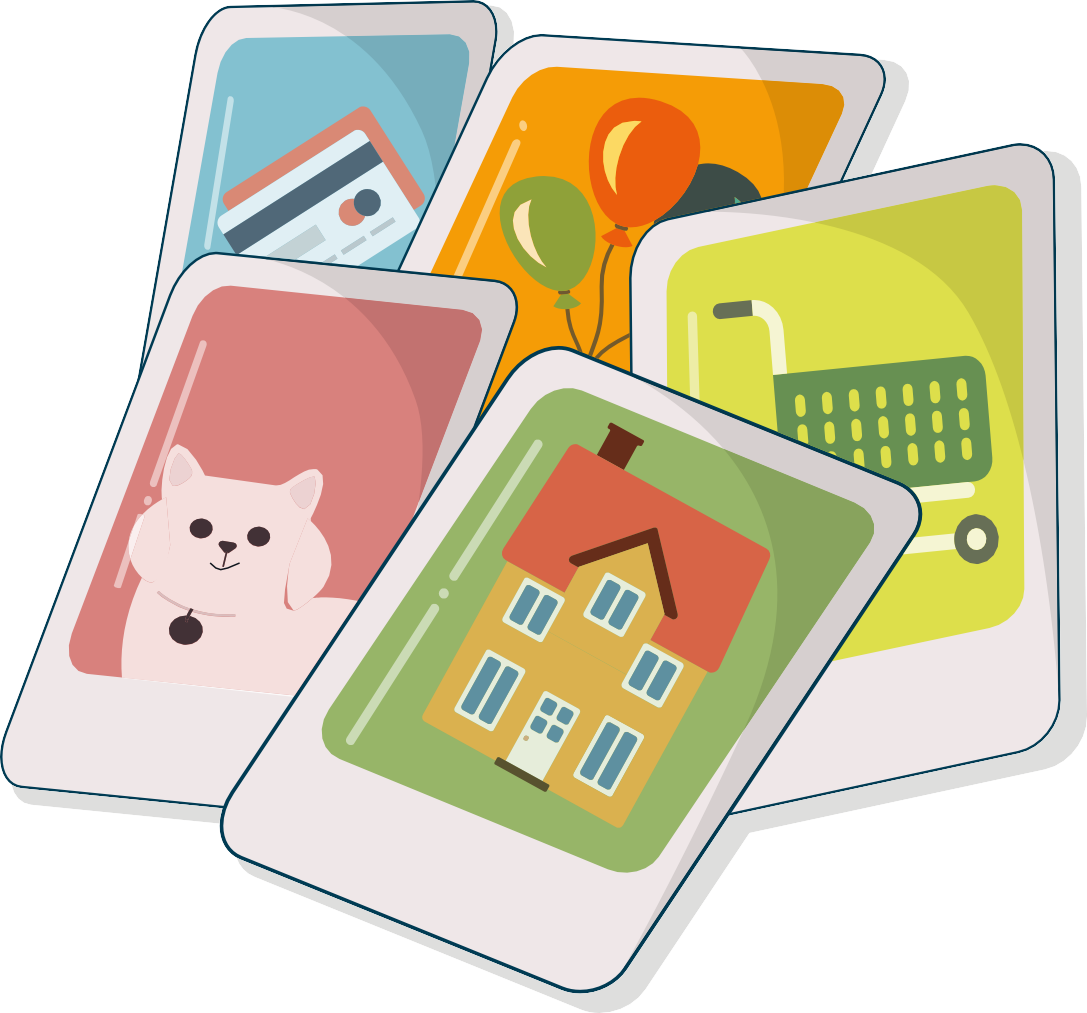 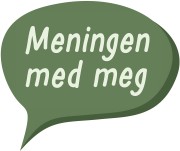 Klappemassasje
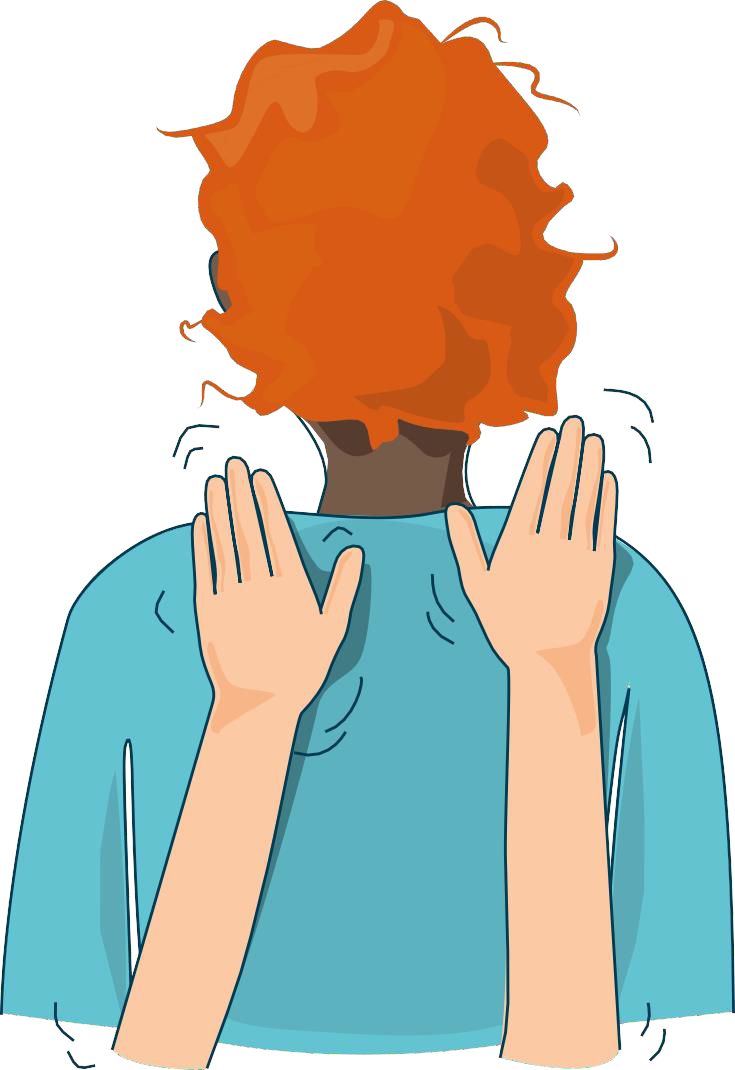 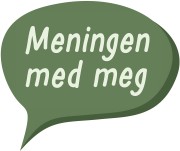 Fysisk aktivitet
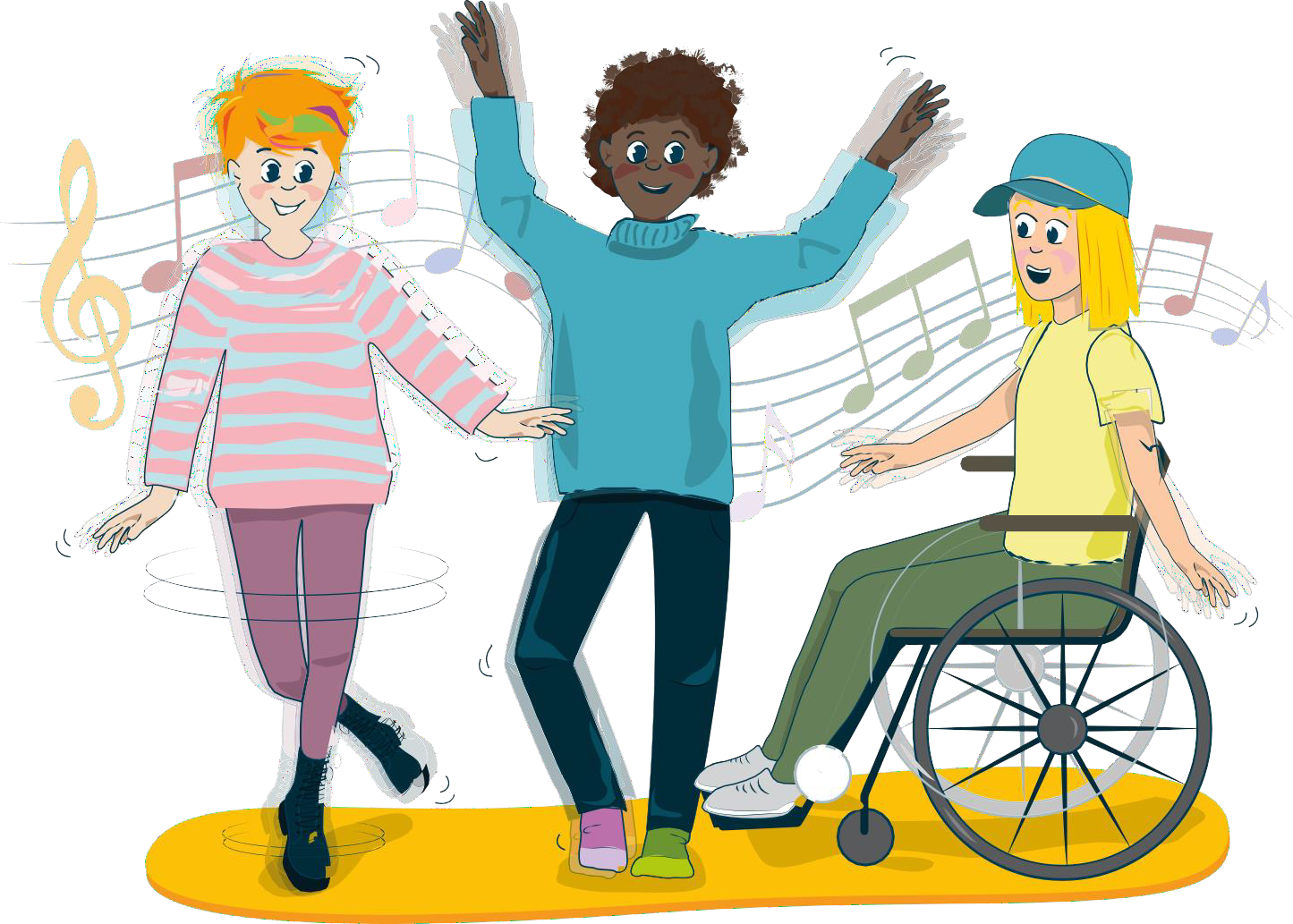 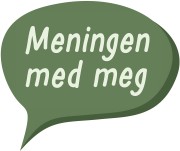 Balanseøvelse
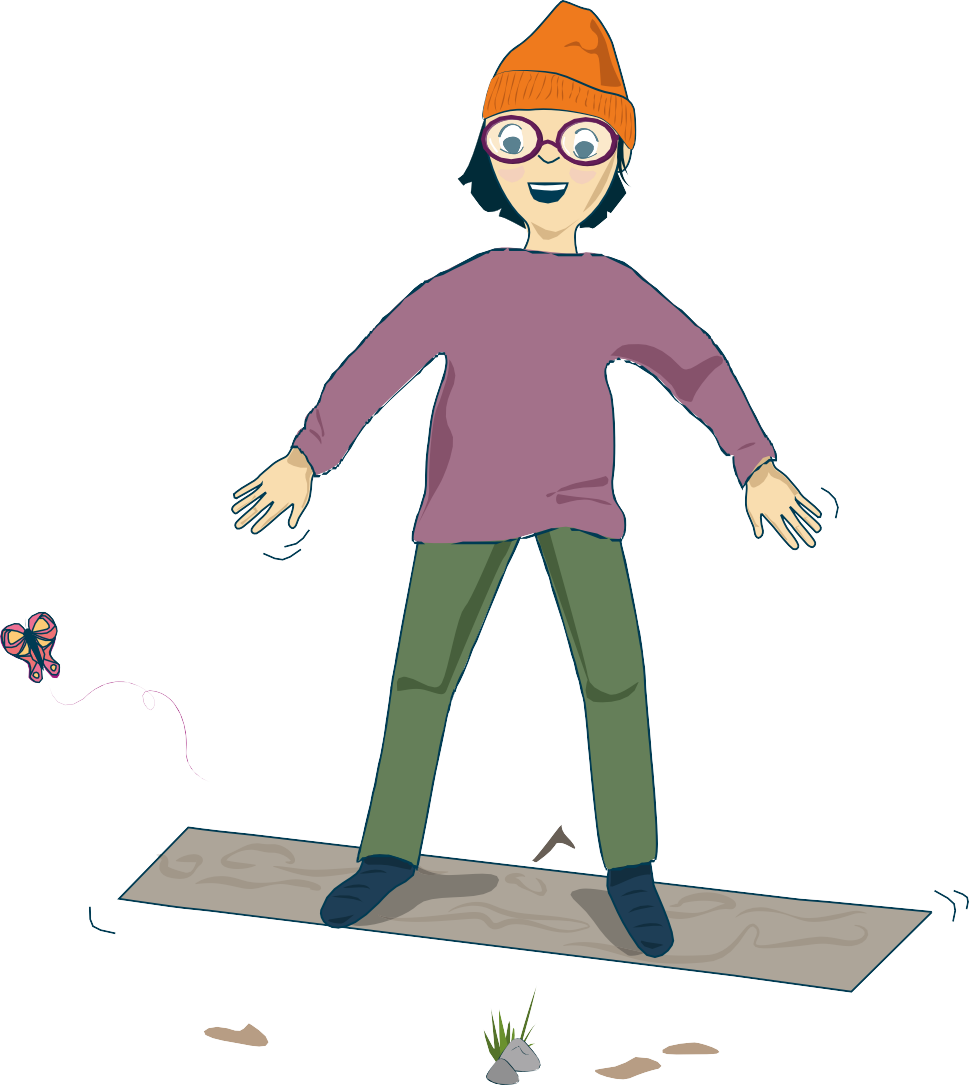 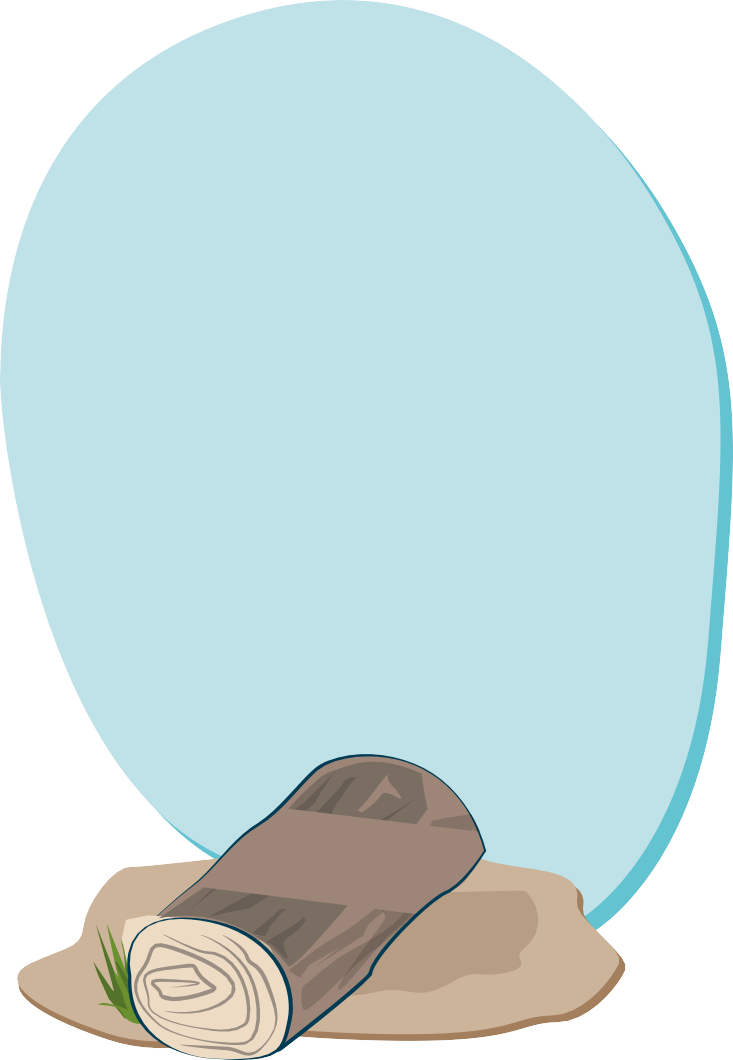 Balanseøvelser hjelper deg med å slappe av og hente deg inn igjen.

Du merker at du begynner å slappe av når
du sukker, gjesper eller spontant tar et dypt innpust
du produserer spytt og vil svelge
pusten din blir dypere og roligere
hendene dine blir varmere
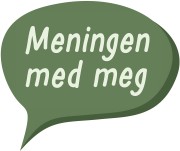 Skriv i dagboken
Skriv hva du vil, for eksempel:
tanker og spørsmål rundt følelser
ting som er bra å huske 	fra i dag
dine egne tanker og 	følelser rundt dette møtet
Ingen andre kommer til å lese det du skriver.
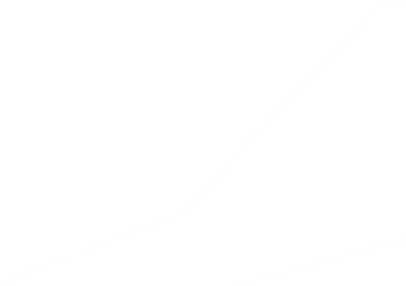 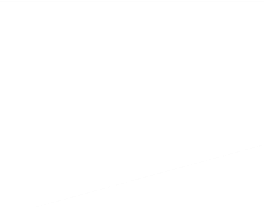 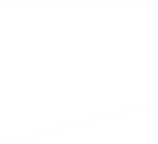 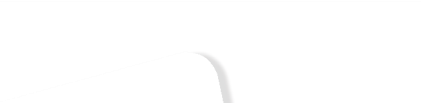 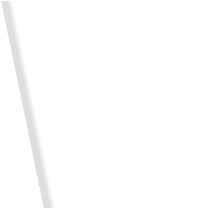 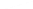 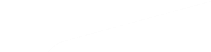 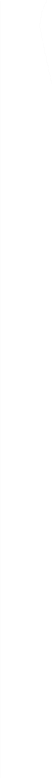 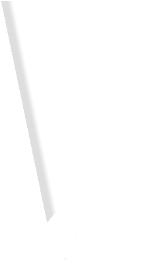 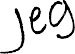 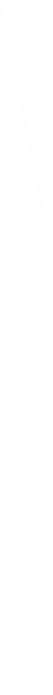 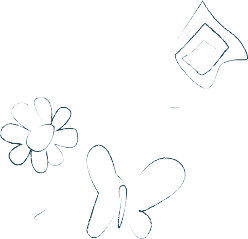 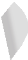 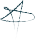 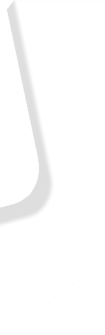 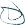 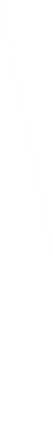 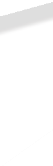 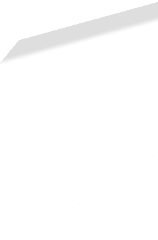 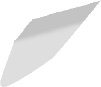 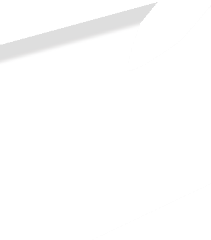 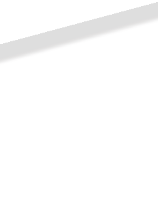 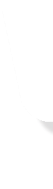 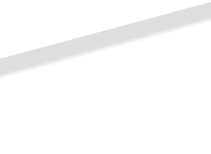 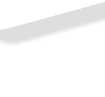 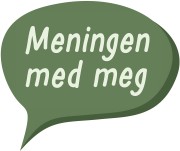 Hvordan har du det akkurat nå?
•
•
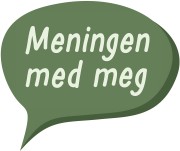 Avslutning
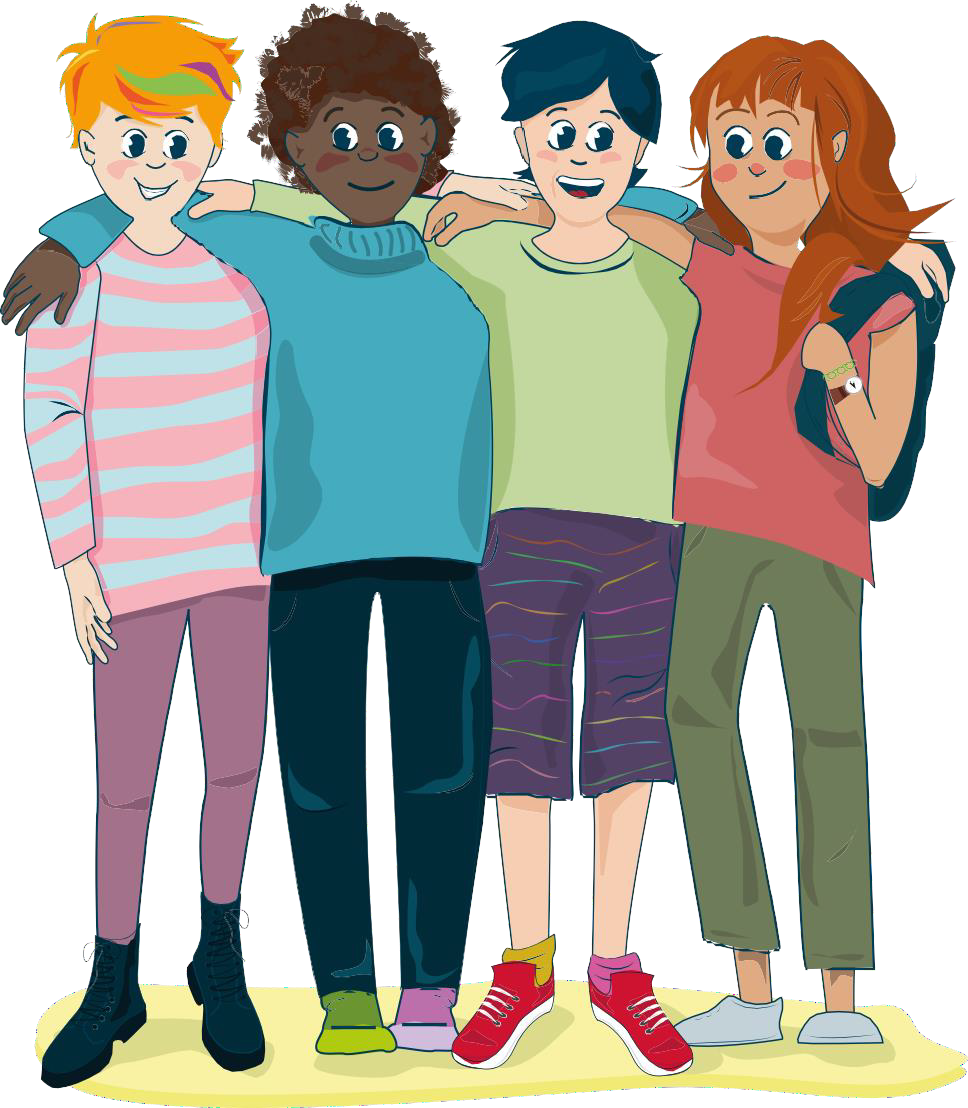 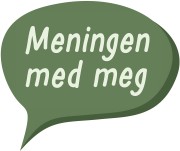 Hit kan du henvende deg
Kirkens SOS: Tlf. 22 40 00 40 og https://www.soschat.no/

Mental Helses hjelpetelefon: Tlf. 116 123

Blå Kors: chattetjeneste for barn og unge SnakkOmPsyken.no

Kors på halsen (Røde Kors for deg under 18 år):
Tlf. 800 333 21

Alarmtelefonen for barn og unge: Tlf. 116 111 og chat på https://www.116111.no/ungdom

Legevakten: Ring 116 117
for rask hjelp ved akutte problemer

Det er også mulig å ta kontakt med helsestasjonen for ungdom, skolehelsetjenesten, psykisk helsehjelp for barn og unge der du bor, eller noen som jobber i din lokale menighet.
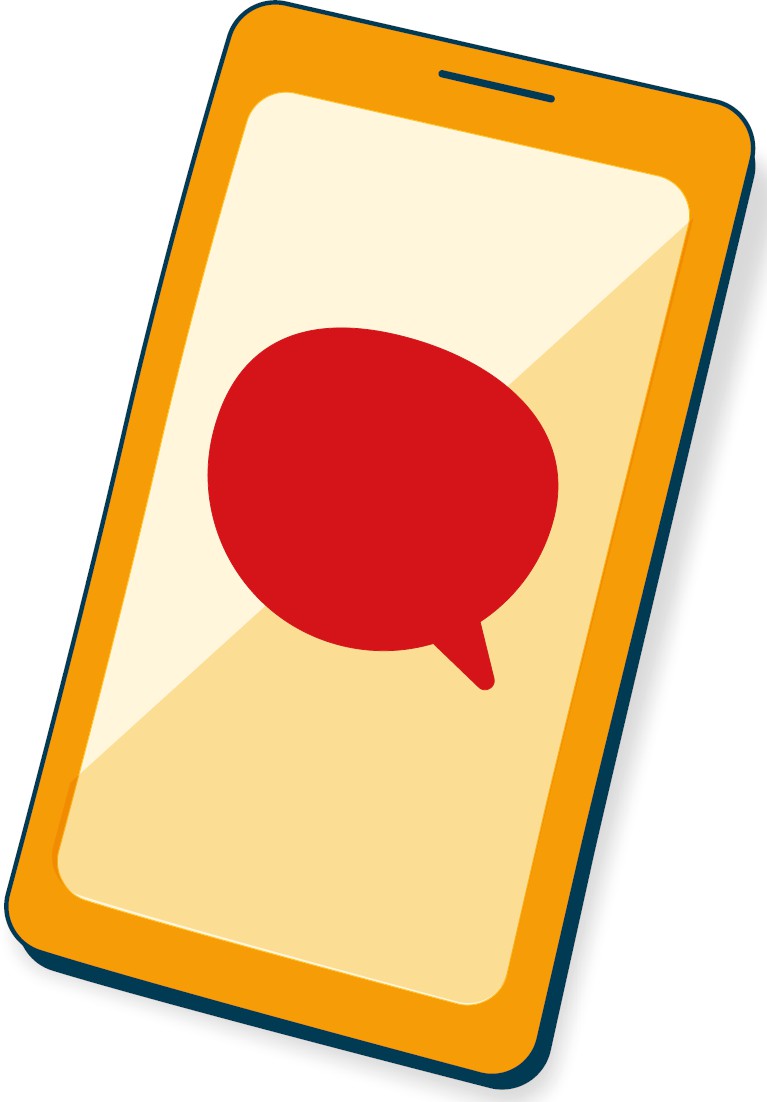 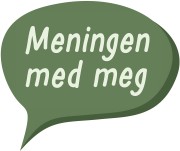